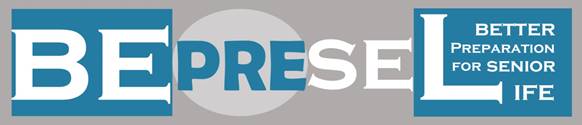 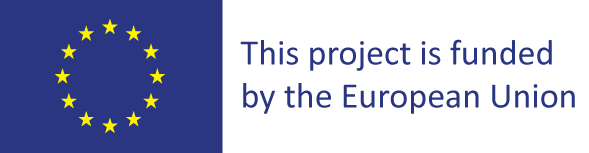 Moduł 7     część 1
Projekt BePreSel – 
Lepsze przygotowanie seniorów do życia w zdrowiu
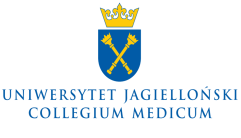 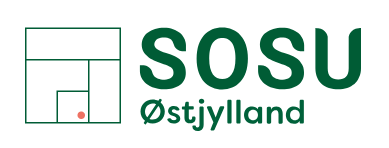 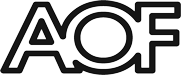 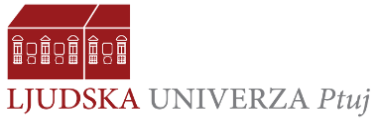 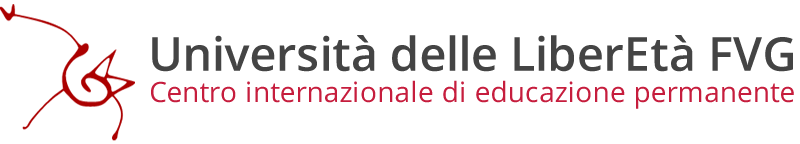 Materiały przygotowane w ramach projektu BEPRESEL (KA204-2017-012). Kopiowanie tylko za zgodą koordynatora projektu.
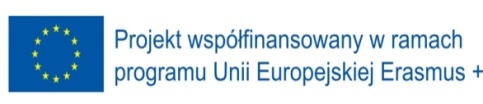 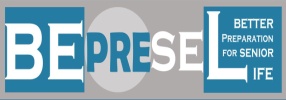 Niniejsze materiały powstały w ramach międzynarodowego projektu BEPRESEL 
(numer umowy KA204-2017-012)
Kopiowanie dozwolone za zgodą koordynatora projektu.

Partnerzy projektu:

SOSUAARHUS AARHUS SOCIAL AND HEALTH CARE COLLEGE  (AARHUS – DANIA)
UNIWERSYTET JAGIELLOŃSKI COLLEGIUM MEDICUM (KRAKÓW – POLSKA)
UNIVERSITÀ DELLE LIBERETÀ DEL FVG (UDINE – WŁOCHY)
LJUDSKA UNIVERZA PTUJ (PTUJ – SŁOWENIA)
AOF SKANDERBORG AFTENSKOLE (SKANDERBORG – DANIA)
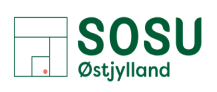 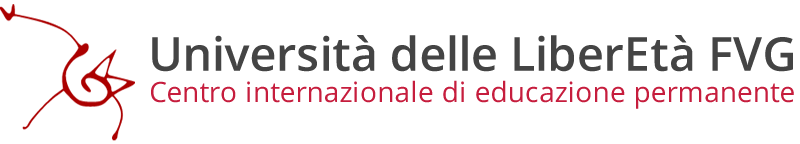 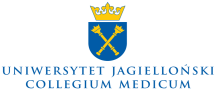 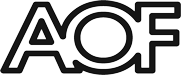 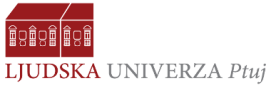 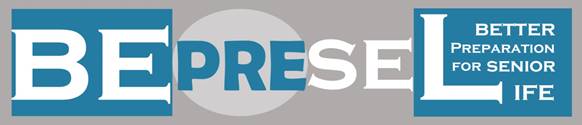 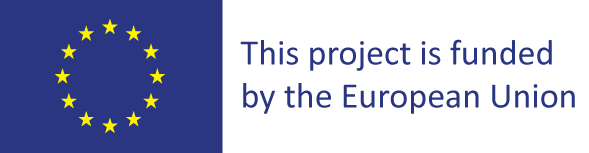 Odżywianie
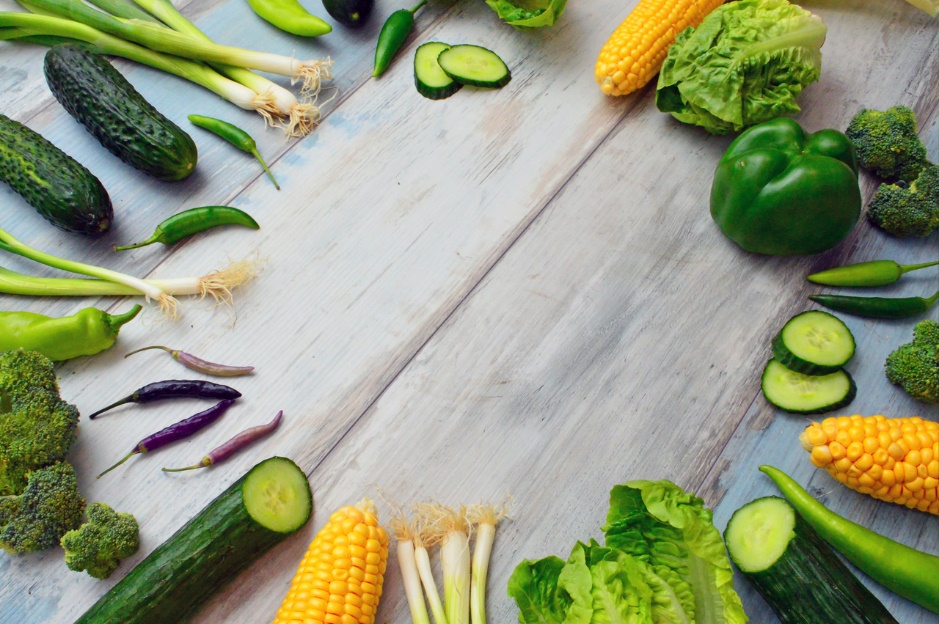 WITAMY PONOWNIE
Materiały przygotowane w ramach projektu BEPRESEL (KA204-2017-012). Kopiowanie tylko za zgodą koordynatora projektu.
Zajęcia numer 6
Temat 1: Wprowadzenie do zasad prawidłowego żywienia osób starszych
Materiały przygotowane w ramach projektu BEPRESEL (KA204-2017-012). Kopiowanie tylko za zgodą koordynatora projektu.
REGULACJA MASY CIAŁA – BILANS ENERGETYCZNY
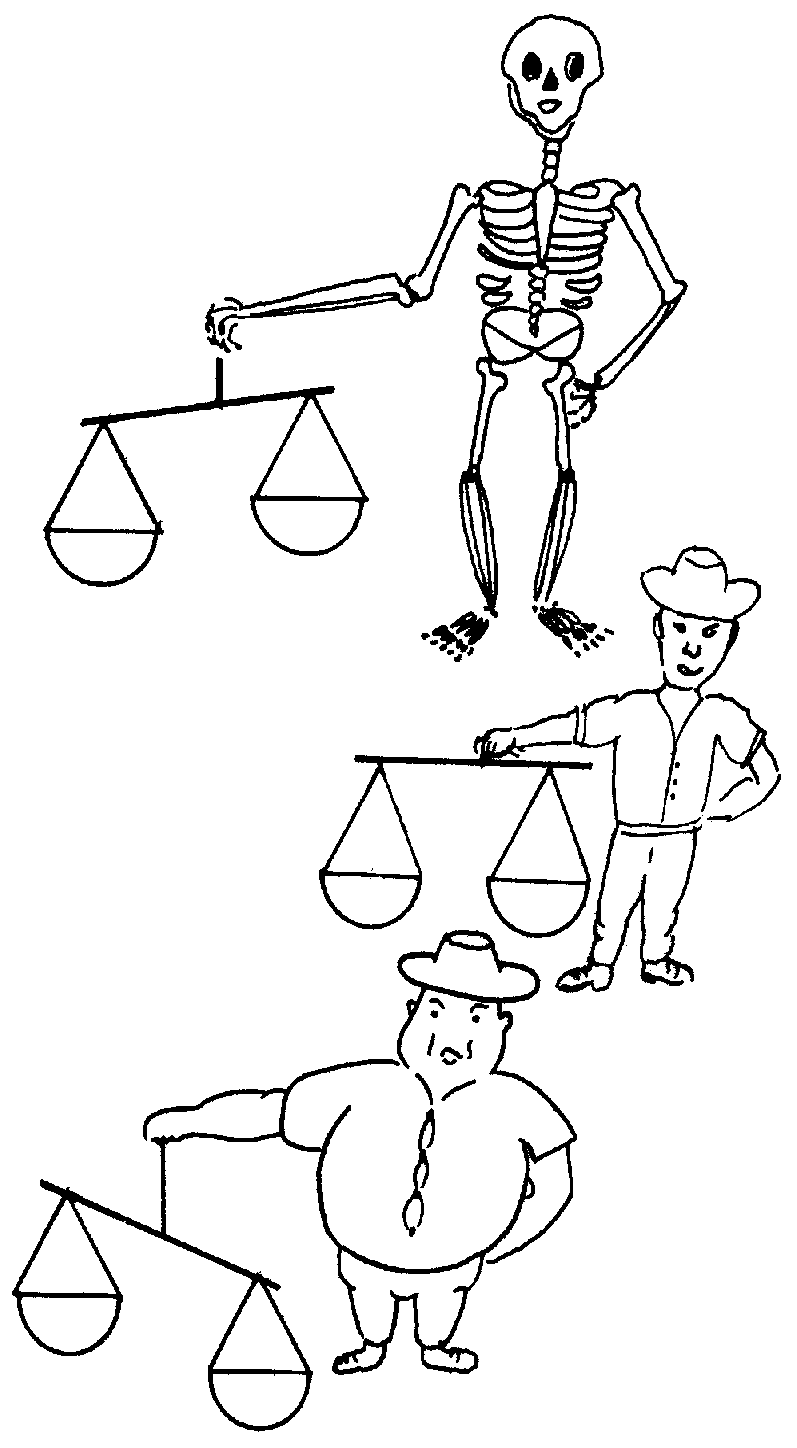 UTRATA MASY CIAŁA
WYSIŁEK
TERMOREGULACJA
WZROST BMR tj. podstawowej przemiany materii
POKARM
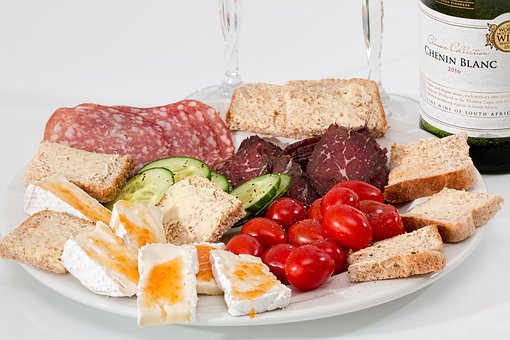 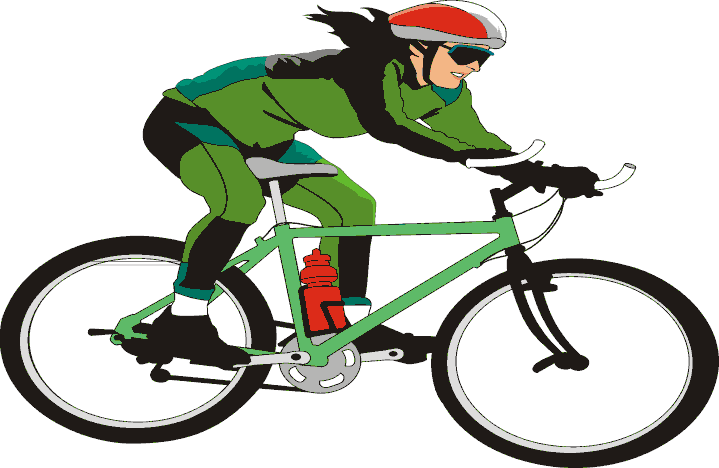 NORMA
NADWAGA
OTYŁOŚĆ
BILANS ENERGETYCZNY – podstawowy wydatek energetyczny
WEDŁUG PODSTAWOWYCH WYTYCZNYCH, POTRZEBUJEMY CODZIENNIE 1.800 to 2.200 kcal
Wydatek energetyczny uwzględniający pracę i aktywność ruchową
Według norm polskich osoba z prawidłową masą ciała 
o małej aktywności ruchowej (PAL 1,6) potrzebuje:
Mężczyzna  65-75 lat ok. 1850- 2400 kcal na dobę 
Kobieta 65-75 lat    ok. 1600-2050 kcal na dobę
BILANS ENERGETYCZNY – składniki energetyczne żywności
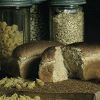 Węglowodany 45-65% przyjmowanych kalorii
(Wybieraj źródła pokarmowe węglowodanów o niskim indeksie glikemicznym !!!)
										

				

Tłuszcze 20–35% 


			

Białka 12-15% 
(stosunek białka zwierzęcego do roślinnego 50/50)
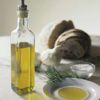 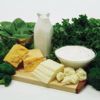 Materiały przygotowane w ramach projektu BEPRESEL (KA204-2017-012). Kopiowanie tylko za zgodą koordynatora projektu.
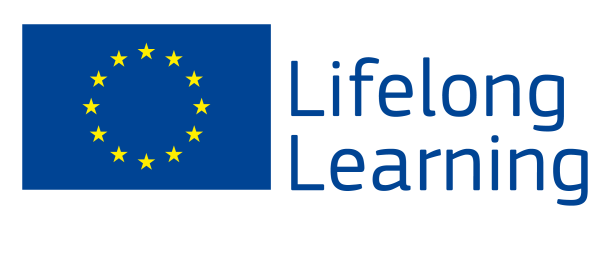 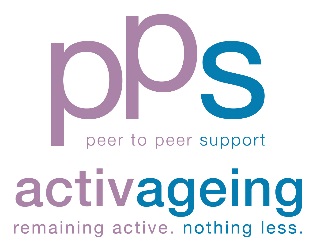 Naukowiec Brian Wansink kiedyś zaprosił
86 ekspertów
żywienia na obiad.
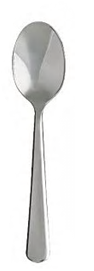 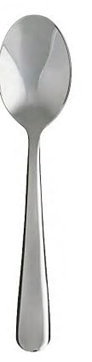 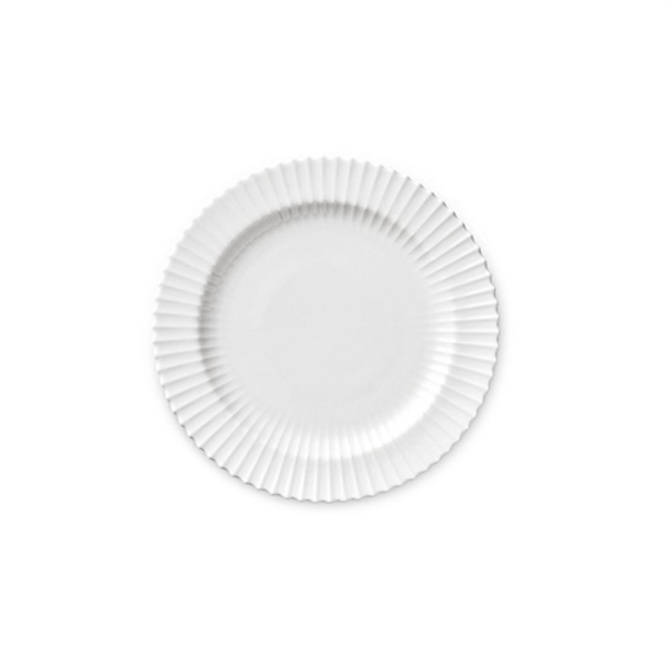 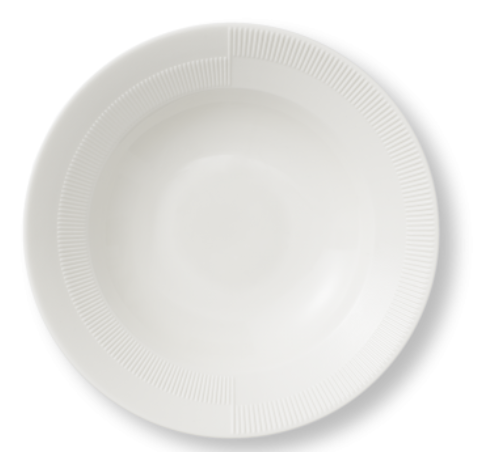 .
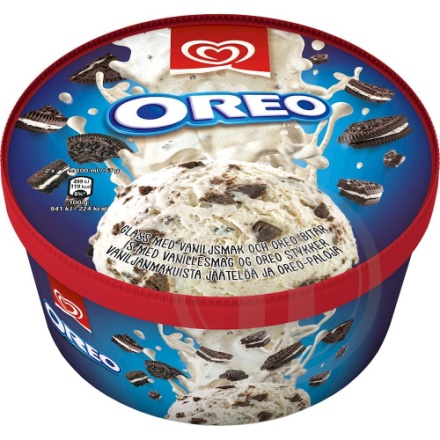 53 % 
zjadło więcej lodów niż ci, którzy dostali je na małym talerzu i z małą łyżeczką
Materiały przygotowane w ramach projektu BEPRESEL (KA204-2017-012). Kopiowanie tylko za zgodą koordynatora projektu.
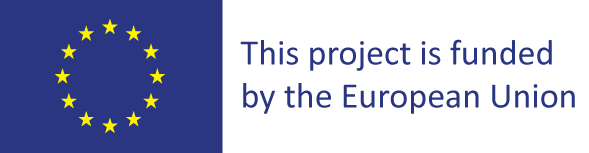 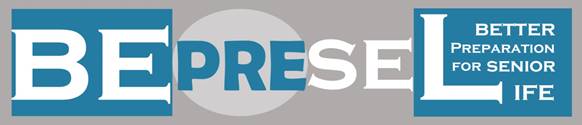 Śmieszne? Ale warte też refleksji
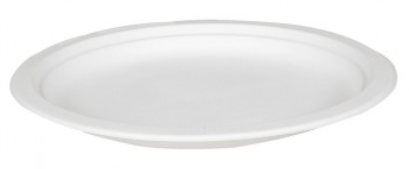 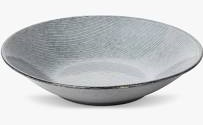 Ci którzy jedli lody na dużych, głębokich talerzach, zjedli ponad 
30 procent więcej 
lodów niż ci, którzy zjedli je z małych płaskich talerzy
Materiały przygotowane w ramach projektu BEPRESEL (KA204-2017-012). Kopiowanie tylko za zgodą koordynatora projektu.
Jesteśmy wszyscy kulturalni i dobrze wychowani – 
Więc staramy się zjeść wszystko, co podadzą nam na talerzu
73 procent 
więcej zupy.
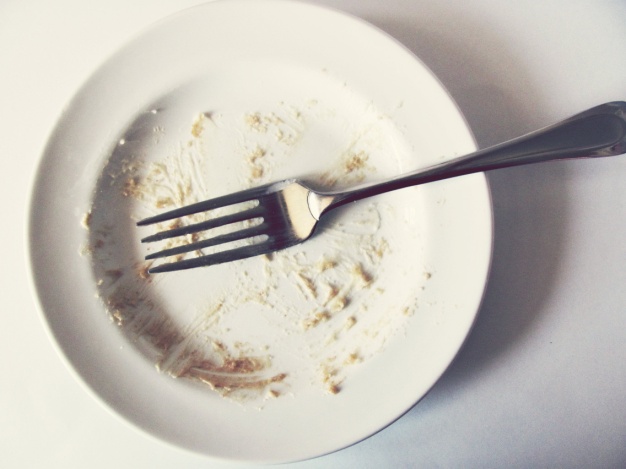 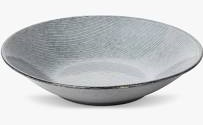 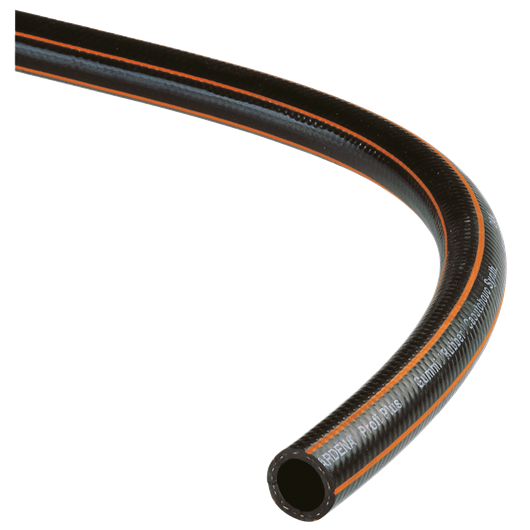 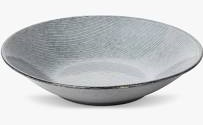 Materiały przygotowane w ramach projektu BEPRESEL (KA204-2017-012). Kopiowanie tylko za zgodą koordynatora projektu.
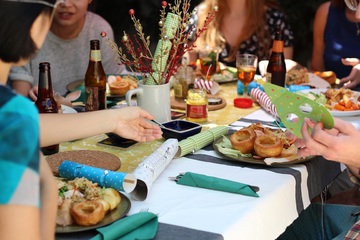 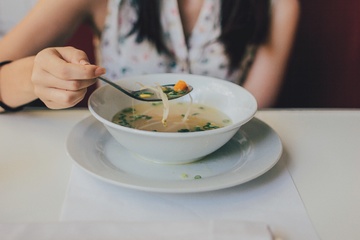 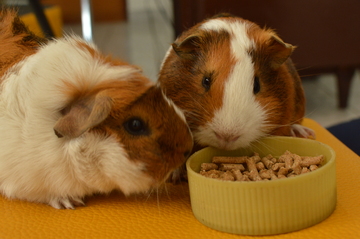 Jedzenie w samotności
Jedzenie razem z inną osobą
Jedzenie w gronie 7 osób
96 %
więcej
33% więcej
Materiały przygotowane w ramach projektu BEPRESEL (KA204-2017-012). Kopiowanie tylko za zgodą koordynatora projektu.
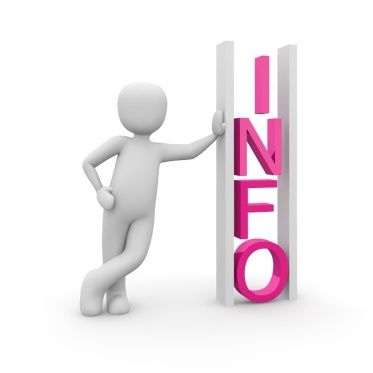 popatrzmy jak było kiedyś
Do czego dążą teraz młodzi ludzie?
 – możliwość posiadania własnego kąta
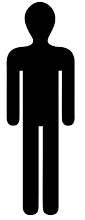 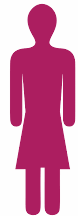 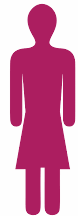 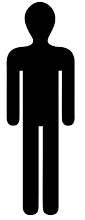 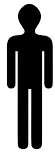 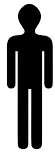 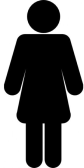 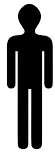 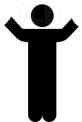 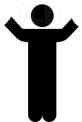 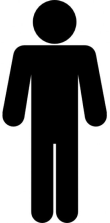 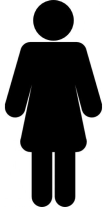 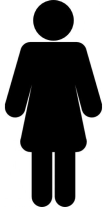 pradziadkowie
dziadkowie
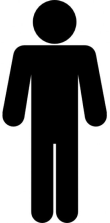 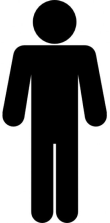 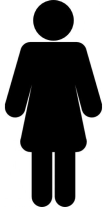 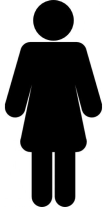 Jakie mogą być tego konsekwencje?
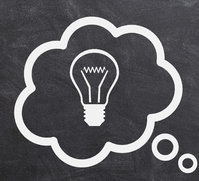 Podczas kursu szkoleniowego dla seniorów dotyczących zwyczajów i nawyków żywieniowych, okazało się że 7 na 11 uczestników straciło swoich współmałżonków.
Odpowiadając na pytania, jak często zapraszasz kogoś na obiad lub kolację bądź jesteś przez kogoś zaproszony - większość z nich odpowiedziała - zazwyczaj raz na tydzień, nawet na dwa tygodnie albo i rzadziej.

Siedmiu seniorów mieszkało w bardzo niewielkiej odległości od siebie, ale odpowiadali, że w większości jedzą posiłki samotnie.
Niedożywienie
Jak często się zdarza?Badania pokazują, że często występuje u seniorów, którzy są hospitalizowani, mieszkają w domach opieki lub wymagają stałej pomocy w własnych domach.Stwierdzono także, że niski wskaźnik BMI świadczący o niedożywieniu wśród seniorów występuje częściej także u tych, którzy potrzebują jakiejś opieki osób drugich.
Jakie pytanie nasuwa się po przeczytaniu tych informacji?
Czy to szpitale głodzą ludzi, czy ludzie wymagający umieszczenia w domu opieki sami głodują?
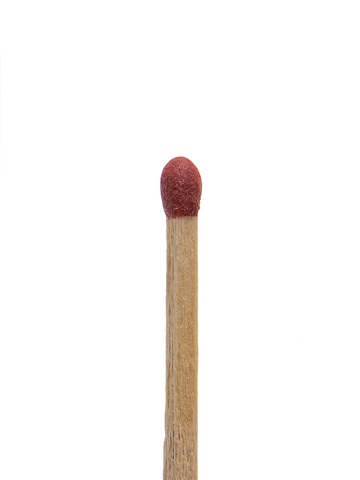 Materiały przygotowane w ramach projektu BEPRESEL (KA204-2017-012). Kopiowanie tylko za zgodą koordynatora projektu.
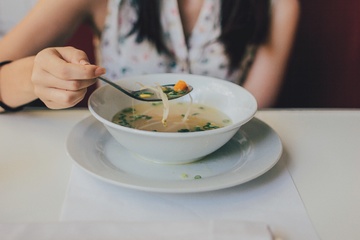 Jedzenie tak wielu posiłków w samotności zwiększa ryzyko, że 

Jemy coraz mniej i mniej, w końcu stanowczo za mało i tracimy wagę. 


Jemy coraz bardziej monotonne, niezróżnicowane posiłki i stajemy przed ryzykiem niedożywienia
Dwa razy dłużej zajmuje nam zjedzenie jakiegoś produktu, niż gdy spożywamy posiłki we dwoje. Zatem kupujemy mniej - i mniej zróżnicowane produkty.
Materiały przygotowane w ramach projektu BEPRESEL (KA204-2017-012). Kopiowanie tylko za zgodą koordynatora projektu.
.
Kiedy osoba starsza staje się niedożywiona, zwiększa się  ryzyko
niedożywienia białkowo - kalorycznego.

braku rozmaitych mikroelementów (witamin, składników mineralnych, np potasu).
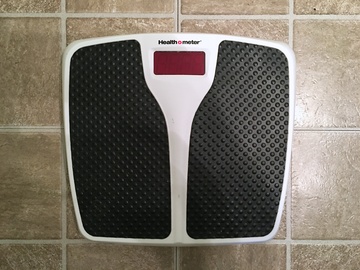 Materiały przygotowane w ramach projektu BEPRESEL (KA204-2017-012). Kopiowanie tylko za zgodą koordynatora projektu.
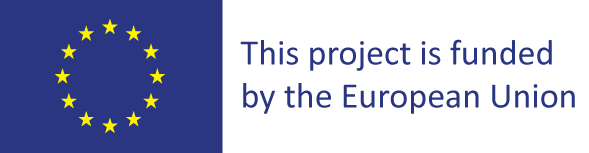 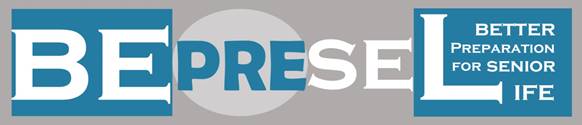 Badania pokazują, że choroby przewlekłe są bardzo częstym problemem osób w starszym wieku. 
Zatem, 45% populacji osób po 85 roku życia cierpi na choć jedną z wymienionych chorób: POChP,choroby zwyrodnieniowe stawów, ubytek masy kostnej, cukrzycę,niewydolność serca czy astmę.
Wiele osób cierpi także na inne, nie wymienione choroby
73% seniorów z chorobami przewlekłymi jest niedożywionych (badanie przeprowadzone w duńskich szpitalach)
Zły stan odżywienia sprzyja rozwijaniu się chorób przewlekłych
Materiały przygotowane w ramach projektu BEPRESEL (KA204-2017-012). Kopiowanie tylko za zgodą koordynatora projektu.
Zajęcia numer 6
Temat 2: Zapotrzebowanie kaloryczne osób starszych (BMI, niedowaga, nadwaga, otyłość)
Materiały przygotowane w ramach projektu BEPRESEL (KA204-2017-012). Kopiowanie tylko za zgodą koordynatora projektu.
Niedożywienie jest częste w chorobach przewlekłychW jednej z prac oceniono stan odżywienia 1300 osób po 65 roku życia (przeciętny wiek 85 lat)Okazało się, że 73% osób było niedożywionych
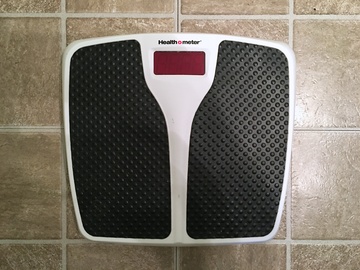 Czy te 73% osób jest niedożywionych, ponieważ duńskie szpitale głodzą swoich pacjentów?
 
Czy też
 
Niedożywienie jest jednym z powodów zaostrzenia choroby przewlekłej i hospitalizacji tych osób?
Materiały przygotowane w ramach projektu BEPRESEL (KA204-2017-012). Kopiowanie tylko za zgodą koordynatora projektu.
Po trzech latach odkryto powiązanie pomiędzy niedożywieniem, niskim indeksem BMI i śmiercią.
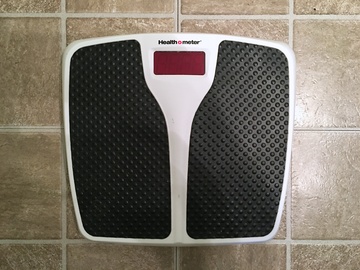 Wyzwania związane z niedożywieniem
Niedożywienie seniorów może prowadzić do:
Zmniejszonego napędu do działania - zmęczenia przewlekłego
Wzrostu zapadalności na choroby
Zmniejszenia możliwości samoopieki
Zmniejszenia dobrostanu
Zmniejszenia jakości życia tych osób
zmniejszenia odporności.
Materiały przygotowane w ramach projektu BEPRESEL (KA204-2017-012). Kopiowanie tylko za zgodą koordynatora projektu.
Wyzwania związane z nadwagą
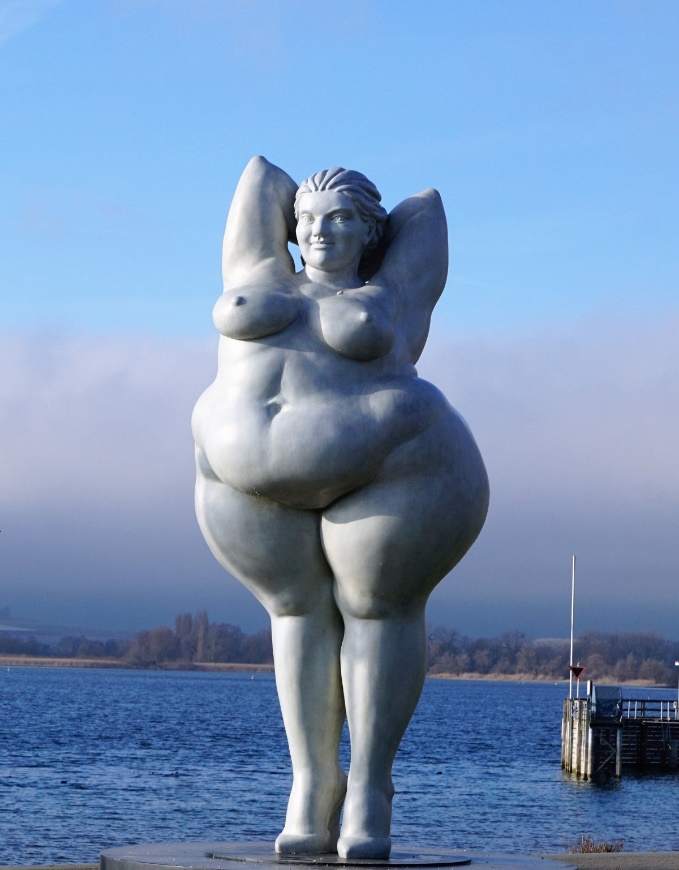 cukrzyca typu 2
choroba wieńcowa
zakrzepica naczyń
udary mózgu
kamica żółciowa
dna moczanowa
choroby zwyrodnieniowe stawów rąk, kolan i bioder 
rak piersi
rak szyjki macicy
rak jelita grubego
rak nerki
Materiały przygotowane w ramach projektu BEPRESEL (KA204-2017-012). Kopiowanie tylko za zgodą koordynatora projektu.
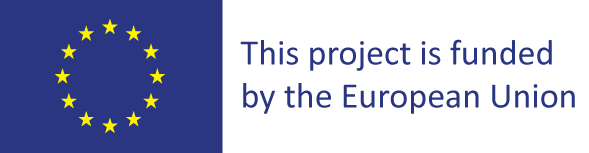 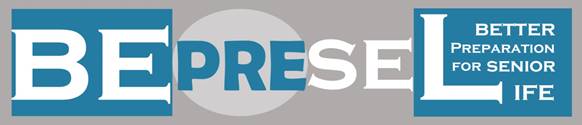 Czym jest BMI?
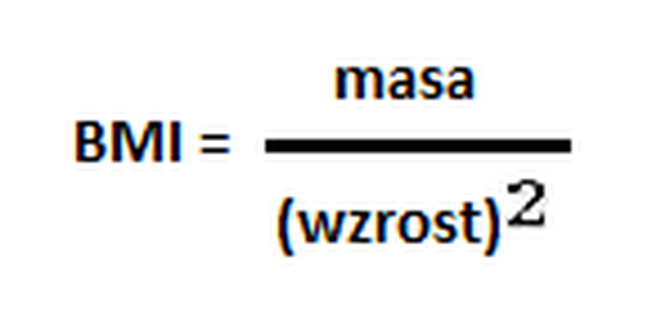 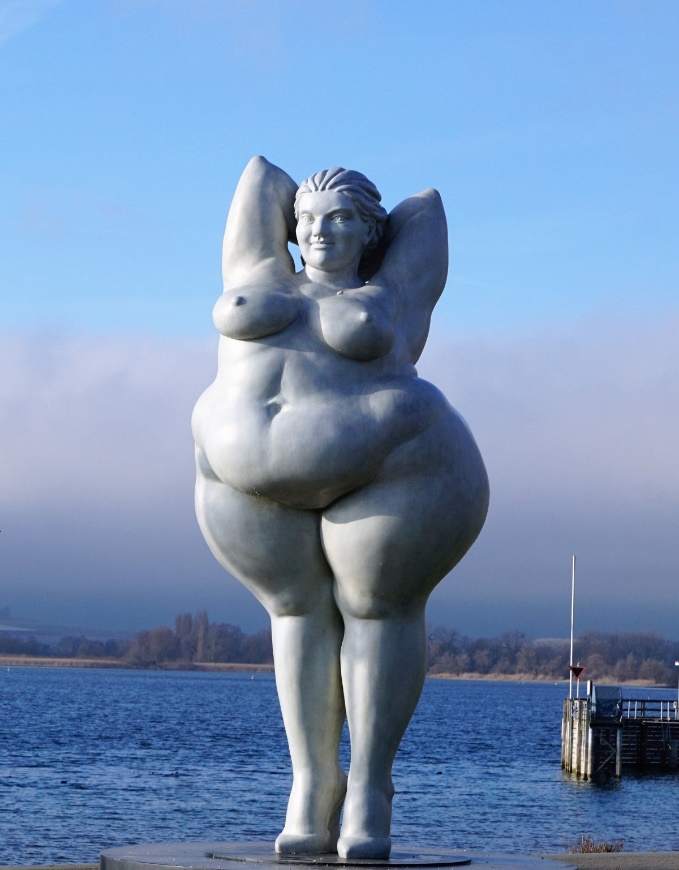 Zmniejszanie wskaźnika BMI z powodu starzenia się nie jest normą!Należy mieć tego świadomość i poszukiwać przyczyn, jeżeli ten wskaźnik nam się obniża!
BMI możemy obliczyć w łatwy sposób za pomocą kalkulatora dostępnego na stronie Narodowego Centrum Edukacji Żywieniowej
Materiały przygotowane w ramach projektu BEPRESEL (KA204-2017-012). Kopiowanie tylko za zgodą koordynatora projektu.
Czym jest Twoje BMI?
Badania pokazują że u osób powyżej 60 lat:
najniższe wskaźniki śmiertelności u kobiet z wartością 
         BMI pomiędzy 23 – 25
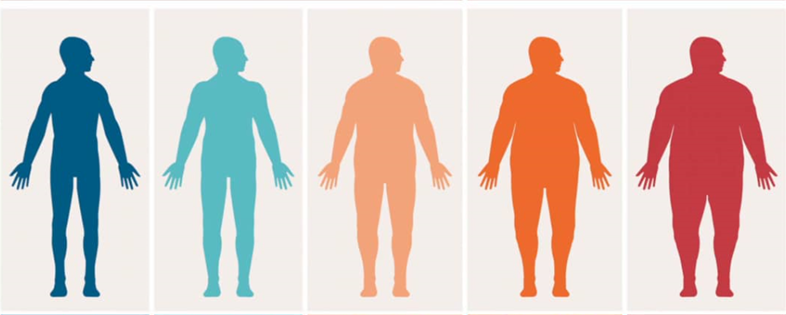 najniższe wskaźniki śmiertelności u mężczyzn z wartością 
              BMI pomiędzy 26 – 28
Wzrasta negatywny wpływ na zdrowie
wartości prawidłowe
Niedożywienie
25 do 29,9
30 do 34,9
ponad 34
do 18,5
18,5 do 24,9
Materiały przygotowane w ramach projektu BEPRESEL (KA204-2017-012). Kopiowanie tylko za zgodą koordynatora projektu.
Z wiekiem, obniża się wzrost i waga u wielu ludzi. 

W grupie osób, która przez 25 lat obserwowano -przeciętne obniżenie wzrostu i wagi przedstawiało się następująco:
 5 cm i  5,1kg dla kobiet.
4 cm i 3.2 kg dla mężczyznDla niektórych z nas, dobrze że masa ciała się obniża, ale dla wielu starszych osób może to stanowić problem.Tracimy i tracimy na wadze i w końcu mamy zbyt duży ubytek masy ciała...
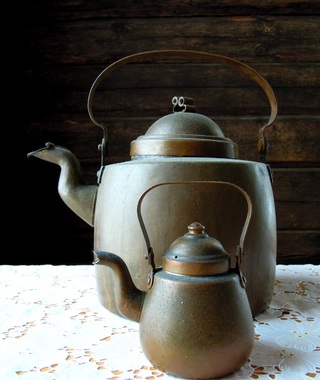 Materiały przygotowane w ramach projektu BEPRESEL (KA204-2017-012). Kopiowanie tylko za zgodą koordynatora projektu.
stajemy się mniejsi -
4 cm wzrostu
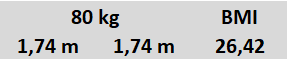 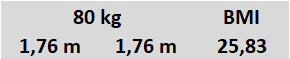 panowie tracą
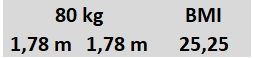 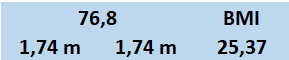 panowie tracą przeciętnie 3,2 kg w okresie senioralnym
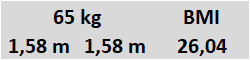 panie tracą
5 cm wzrostu
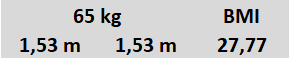 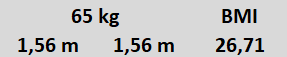 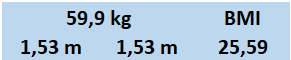 panie tracą przeciętnie 5 kg w okresie senioralnym
Materiały przygotowane w ramach projektu BEPRESEL (KA204-2017-012). Kopiowanie tylko za zgodą koordynatora projektu.
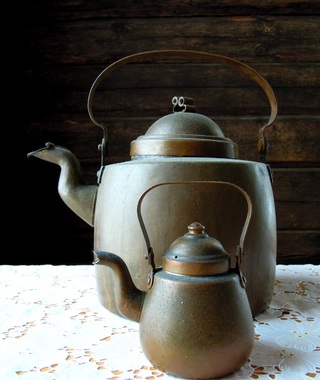 dlaczego tracimy wzrost:
po pierwsze, wpływ grawitacji
W rzeczywistości, większość z nas jest niższa wieczorem przed położeniem się do łóżka - w porównaniu z naszym wzrostem rano, tuż po wstaniu z łóżka.
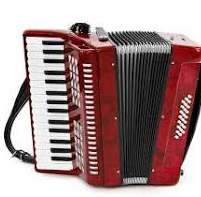 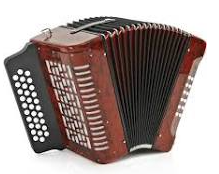 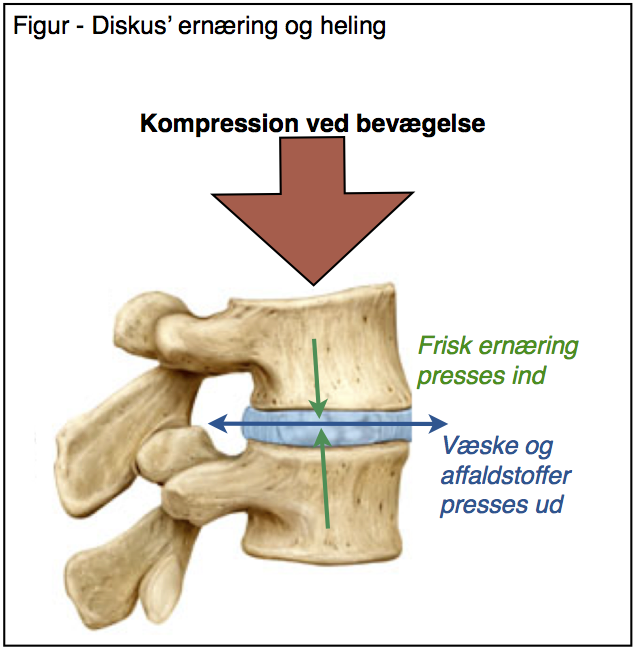 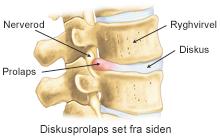 Dlaczego tracimy wzrost:
W późniejszym wieku, obniża się nasz wzrsost i nie wyprostujemy się przez noc - ponieważ z powodu mniejszej aktywności fizycznej nasze mięśnie ulegają osłabieniu i nie potrafimy się już “rozciągnąć”.
Powoduje to także wzrost ryzyka dyskopatii.
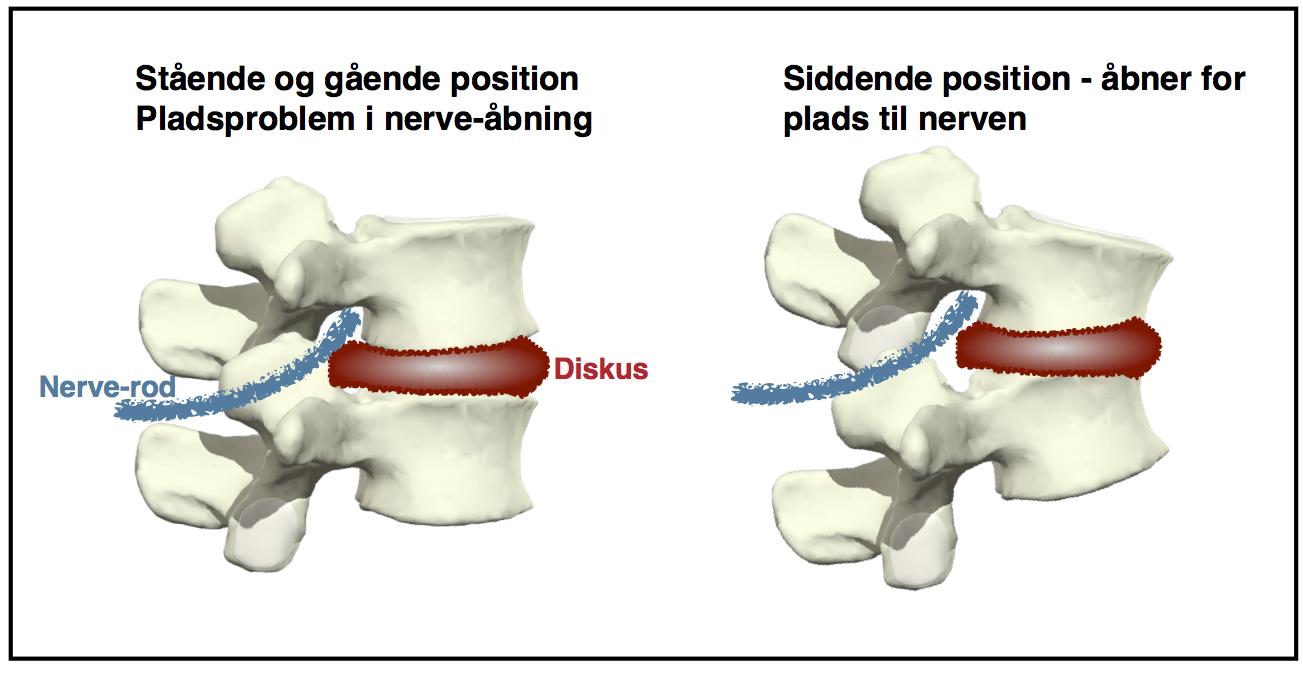 Materiały przygotowane w ramach projektu BEPRESEL (KA204-2017-012). Kopiowanie tylko za zgodą koordynatora projektu.
Co oznacza bycie szczupłym-grubym
Terminy “szczupły-gruby” odnoszą się do osoby która nie ma nadwagi, ale u której masa tkanki tłuszczowej jest na tyle duża, że może to mieć konsekwencje dla jej zdrowia
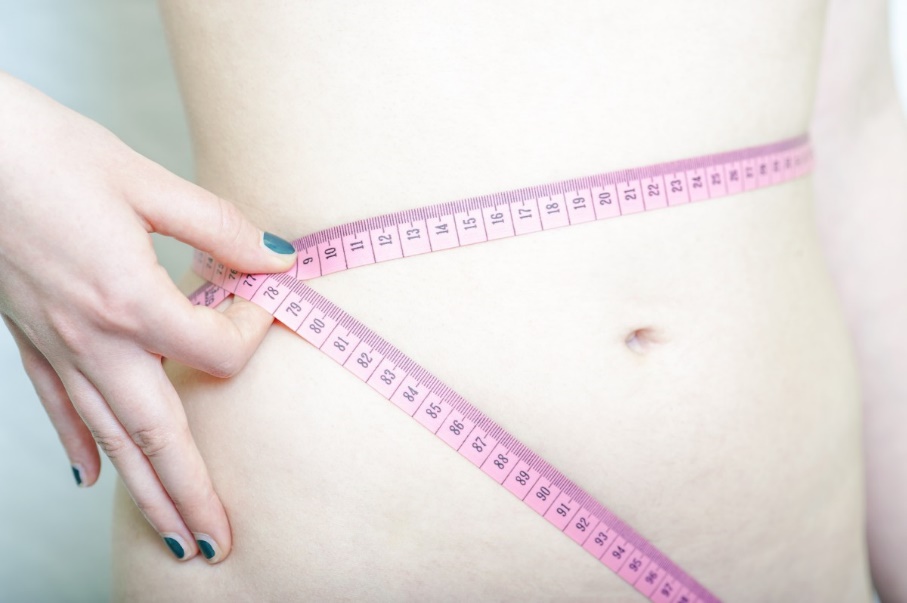 Materiały przygotowane w ramach projektu BEPRESEL (KA204-2017-012). Kopiowanie tylko za zgodą koordynatora projektu.
całkowita masa
75 kg
całkowita masa
75 kg
całkowita masa
75 kg
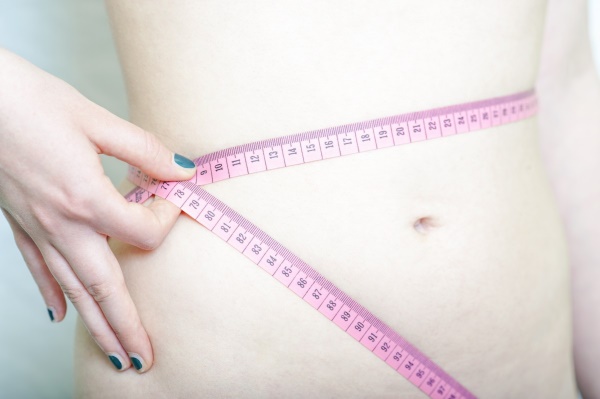 25% tłuszcz
25% mięśnie
20% mięśnie
20 % 
tłuszcz
15% tłuszcz
15% mięśnie
wiek 65
wiek 75
wiek 85
trzymamy wskaźnik BMI na dobrym poziomie
ale nasz wewnętrzny bilans mięśni i tkanki tłuszczowej się zmienia z powodu coraz mniejszej aktywności fizycznej i utraty tkanki mięśniowej.
BMI 30
BMI 29
BMI 28
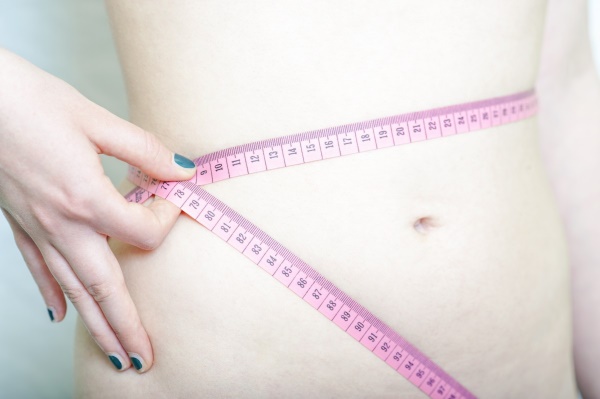 25% tłuszczu
25% mięśni
20% mięśni
20 % 
tłuszczu
15% tłuszczu
15% mięśni
wiek 65
wiek 75
wiek 85
stopniowo osiągamy masę ciała, która sprawia, że mamy właściwy wskaźnik BMI, 
wierzymy że jesteśmy na dobrej drodze ale w rzeczywistości z perspektywy naszego zdrowia nic się nie zmienia, ponieważ proporcja tkanki tłuszczowej i mięśniowej zmienia nam się na korzyść tkanki tłuszczowej. 
Od jednego wyzwania do drugiego